The Legal and Policy Frameworks for Social Policy on Reserve
Expert Forum on First Nation Social Assistance Reform
Sept. 3, 2019

Professor Naiomi Metallic
Chancellor’s Chair in Aboriginal Law and Policy
Dalhousie University
[Speaker Notes: Major take-away: The framework of the system is problematic and a major contributor continued dependence.
I see it as a major human rights violation
Initial exposure came from a case against Harper government in 2011
Since this time, it has become a major research and advocacy area for me.
Too much to cover in short period.  Slides will be available.  
Also happy to point any of your to further resources.]
Social on reserve at a glance…
Funding by federal government through funding agreements
Rules / standards by provincial government (indirectly through federal policy)
Service delivery through First Nations government

*Off-reserve, provinces do all three of these things and done through legislation, like NS’s Social Assistance Act.
[Speaker Notes: It’s a complicated and doesn’t make much sense
We are talking about social – but this applies to all essential service areas:]
How did this approach to social come about?
During Great Depression and after, the major federal policy response to hardship among FN’s was to expand transfer payments to individuals, not to rebuild FN economies, societies 
Realization post WWII that FN lack services that all other citizens receive 
Assimilation in the form of formal equality: 
Special rules are holding FNs back 
Solution is absorption into mainstream
Joint committee recommended that provinces take over services to First Nations
[Speaker Notes: Hugh has covered this is his writing.
Explain formal equality]
How did this approach to social come about?
Feds insert s 88 into Indian Act 1951, purporting to authorize application of provincial law of general application on reserve

Provinces extremely reluctant to extend services on reserve – only Ontario only agrees to extend service subject to funding agreement

Hoping to eventually convince provinces, in 1964, Canada obtained Treasury Board approval to provide social assistance on reserve adopting provincial rates and standards
[Speaker Notes: Picture is of “hot potato” – that’s what all this reminds me of…  
History of social (and of all services on reserve) is that neither the provinces nor the feds want responsibility—in other words, they don’t want to pay for it.]
1964 Treasury Board Authority
Supporting Letter to Treasury Board
Circular 107
[Speaker Notes: Going out to each region
Same time as TB Authority (and references it has been given)
Intended to provide same level of services as provinces
Won’t be able to offer identical services – have to modify based on circumstances
Reference to ‘regulations’ – but this is really policies]
1967 Maritime SA Manual
[Speaker Notes: First policy passed in 1967
I actually found this at NS archives
9 page policy – just showing you a few pages]
1967 Maritime SA Manual
1991 SA Manuals
[Speaker Notes: In the 1990s, instead of doing one manual like before, INAC did separate manuals for the provinces
By this time, bands were administered social on their own: program devolution
These are the manuals that are still in place – haven’t been updated since 1994!]
How did program devolution come about?
70-80-90s feds gradually implement
Done through funding agreements →
In the nature of contribution agreements
Terms, conditions & reporting requirements
Default provisions
[Speaker Notes: 70-80-90s feds gradually implement program devolution 
Program devolution = FNs provide service instead of INAC / provincial government in CW context
Purported to give greater control
It is NOT self-government
Effectuated through funding agreements in the nature of contribution agreements (feds dictate terms / conditions of program delivery and extensive reporting requirement)
THIS HAS BEEN THE STATUS QUO FOR DECADES]
Problems with this system
Premised on assimilation
Section 88 and provincial service provision to First Nations based on same policy of assimilation as in White Paper

Leaves FNs out of social policy development
FNs are a hot-potato issue / political-football – both provincial and federal governments claim the other is responsible
[Speaker Notes: #2 - Feds defer to provincial rules, so they assume no responsibility over policy development
FNs often not included in provincial policy development social – why would they?  In the province’s eyes, they are not under provincial jurisdiction
NB legislation actually says doesn’t apply on reserve
Is this a incoherent system of policy development]
Problems with this system
Not culturally appropriate
Provincial system based on Euro-Canadian values (capitalism, liberalism, individualism, etc)

“…the idea that Indian poverty can be relieved and solutions found through Euro-Canadian welfare state measures was, and is, a profoundly ethnocentrically misguided assumption...  Historically, like any independent and economically self-sufficient peoples, First Nations had their own ways of coping with times of scarcity and hardship.  …  The main impact of the Euro-Canadian Social Assistance programme has been its individualization of poverty and the undermining of collective and traditional patterns of helping, sharing and co-operation centred on interconnected kinship systems…” (Shewell & Spagnut)
[Speaker Notes: Another problem: welfare is based on the idea that there are jobs – lack of work only temporary – doesn’t take into account racism, remoteness, etc.]
Problems with this system
Contribution agreements model fundamentally flawed
FN governments no say and no choice
Very little flexibility to FNs / agencies to modify programming to make more culturally appropriate
Imposes inordinate reporting requirements and controls over FNs by federal government
[Speaker Notes: FN governments and agency has no say and no choice
Standard form agreements – take it or leave it
Few avenues to complain / seek redress if changes made by government – courts have provided little redress when FN have sought court
Can’t really ‘say no’ because there are important / core services
Very little flexibility to FNs / agencies to modify programming to make more culturally appropriate
Imposes inordinate reporting requirements and controls over FNs by federal government
Report filing can take up significant staff time - 
Studies show that reporting results not be used to measure / address outcomes]
Problems with this system
Violates the rule of law
No legislation
Too much discretion for feds to change funding, monitoring requirements, interpretations, etc.
Little FN access to dispute resolution / access to justice
Little accountability / oversight by Parliament of INAC policy and funding decisions
[Speaker Notes: World Justice Project says Rule of Law includes government accountability; clear and publicly available laws; and accessible and impartial dispute resolution mechanism
Concerns raised by Auditor General of Canada since 1994
Too much discretion – can lead to abuse (e.g., Attawapiskat)
Lots of room to interpret policy in a way that is hard to policy (allows them to do what they want)
Comparability – says it’s strict mirroring in Simon (but really it was narrow it in a way to save costs)
With no laws – it’s hard to enforce anything in court
Accountability:
Although INAC collects a ton of reports – studies show they don’t use that data to push forward real change (collecting just for the sake of it)
No legislated over sight – often do stuff without input from law-makers
Another reason you don’t see too much proactive policy making, but instead reactive]
Problems with this system
Severe funding issues

INAC does not track whether it provides ‘comparable services’ to provinces (even though Auditor General asked it to)
Internal report from 2006 show INAC knows it’s underfunding: “if current social programs were administered by the provinces, this would result in significant increase in costs for INAC.”
Made worse by 2% cap + Block agreements
[Speaker Notes: INAC does not tracked whether it provides ‘comparable services’ to provinces (even though Auditor General it to)
Internal report from 2006 show INAC knows it’s underfunding: “if current social programs were administered by the provinces, this would result in significant increase in costs for INAC.”
There is a human rights complaint currently on INAC’s social program
Been trying to get more info… not much luck
Funding also exacerbated by 2% growth on funding for FNs in place since 1996 (which still has not be rectified, despite Liberal promises)
Block funding – only renewed every 5 years – not reassessed – but just rolled over]
Problems with this system
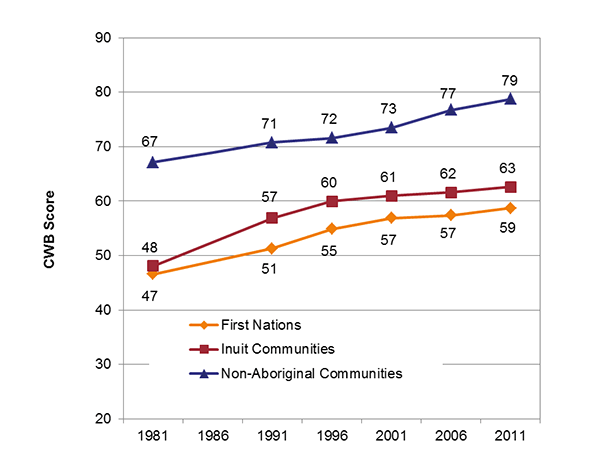 Living conditions have not improved

FNs at virtually the bottom of every socio-economic indicator in the country
[Speaker Notes: People often attribute poverty to intergenerational impacts – but this is an active system
Active discrimination going on daily
Andrew has given more specific statistics in his slides]
Problems with this system
8.  Fuels stereotypes and hate

Public doesn’t understand program devolution, think ‘buckets of money’ thrown at FN issues and continuing poverty and social problems blamed on FN leadership for being corrupt or incompetent
[Speaker Notes: Public doesn’t understand program devolution, think ‘buckets of money’ thrown at FN issues and continuing poverty and social problems blamed on FN leadership for being corrupt or incompetent
Wab Kinew - $$ is for providing basic services to a population the size of NB, and we get much less than NB
Cindy Blackstock – we get less and get blamed for getting more]
Problems with this system
Creates a federal Department that is resistant to change

Staff confused about whether their job is (1) help Indigenous people / move toward self-government vs. (2) policing of funding agreements / compliance
Program devolution can make staff emphasize compliance function
[Speaker Notes: No statutory objectives clearly setting out what mandate is
Two mandates staff go between:
(1) promoting well-being, helping supporting move to self-government
(2) monitoring and ensuring compliance with funding agreements and policies (policing)
The two can conflict – and this system, with emphasis on agreements, sometimes pushes more to the policing side – and this can depend on what government is in power]
Canada’s Auditor General:
“The federal government has often developed programs to support First Nations communities without establishing a legislative or regulatory framework for them.  … Instead, the federal government has developed programs and services for First Nations on the basis of policy.  As a result, the services delivered under these programs are not always well defined and there is confusion about responsibility for funding them adequately.”
 
“The lack of substantive legislative authority could undermine parliamentary control and accountability. It precludes parliamentary debate on important questions ...  In addition, it does not provide an instrument for Parliament to hold the Department accountable against program authorities, beyond those approved by the Treasury Board.”

“Services available on reserves are often not comparable to those provided off reserves by provinces and municipalities.”

“We believe that structural impediments severely limit the delivery of public services to First Nations communities and hinder improvements in living conditions on reserves.”
20
[Speaker Notes: The lack of legislative base and appropriate funding mechanisms has been strongly criticized in several Auditor General reports.
Main point: the poverty and social problems are the product of existing systems that have been flagged as problematic for years!]
Recent Developments
Canadian Human Rights Tribunal 2016 decision in First Nation Caring Society v Canada

Final Report of the National Inquiry into Missing and Murdered Indigenous Women and Girls
New federal Department of Indigenous Services Act 2019

Revitalization of Indigenous laws’ movement

Opening the door to self-government agreements in the Maritimes
[Speaker Notes: Caring Society
Confirms that Canada bears primary responsibility to First Nations children and families over child welfare under s. 91(24)
Confirms that systems that perpetuate residential schools / assimilation are discriminatory
Finds that “comparability standard” (i.e., Treasury Board Authorization) is discriminatory
Finds that domestic and international human rights law require “the distinct needs and circumstances of First Nations children and families living on-reserve, including their cultural, historical and geographical needs and circumstances” be considered “in order to ensure equality in the provision of child and family services to them.
MMIWG Report
Emphasize relationships and taking a human rights and Indigenous rights approach – reframes from ‘unfilled needs’ to denial of rights
Interjurisdiction neglect is a s. 7 violation
Call to Justice 4.5, “We call upon all governments to establish a guaranteed annual livable income for all Canadians, including Indigenous Peoples, to meet all their social and economic needs.  This income must take into account diverse needs, realities, and geographic locations.
DISA Act
Commitments in preamble: UNDRIP; services should be needs-based; aware of socieo-economic gaps; goal is Indigenous well-being; collaboration and cooperation over policy; other goal is moving to transfer of responsibilities to FNs; also important report requirements by ISC that puts in more accountability than the past.
Indigenous laws]
Wela’lioqThank you